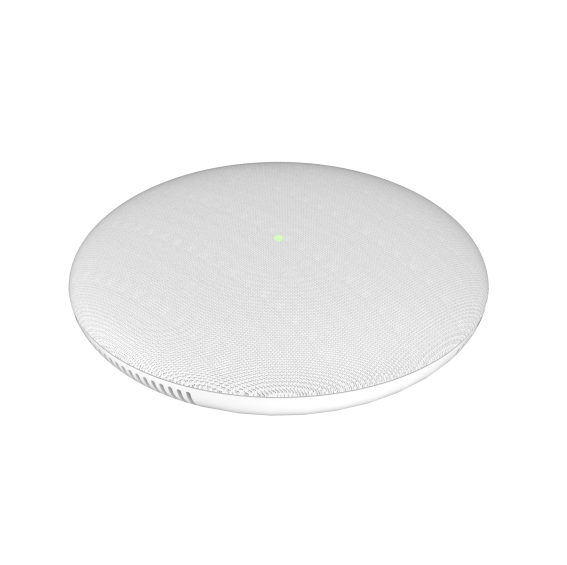 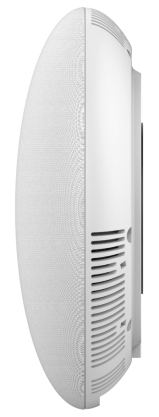 GSC3505 1-Way Public Address SIP Speaker
The GSC3505 is a 1-way public address SIP speaker that allows offices, schools, hospitals, apartments and more to build powerful public address announcement solutions that expands security and communication. This SIP speaker offers crystal clear HD audio functionality with a high-fidelity 8W HD speaker. The GSC3505 supports Bluetooth devices, a built-in whitelist and blacklists to easily block unwanted calls, SIP and multicast paging, and integrated dual-band WiFi.
Competitive Features
Speaker with HD acoustic chamber
SIP paging, multicast paging, call-waiting with priority override
Full-band and wide-band audio codec
Integrated dual-band 802.11 a/b/g/n WiFi
Integrated Bluetooth support
Web-UI access for control/configurations
One 10/100Mbps port with PoE/PoE+
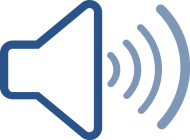 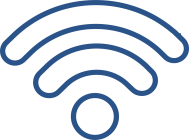 Integrated dual-band WiFi
8W high fidelity HD speaker
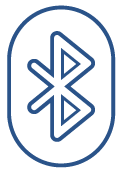 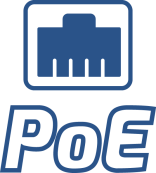 10/100Mbps network port with PoE/PoE+
Integrated Bluetooth 4.0